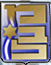 סיור מזרח – אופציית "הבחירה הישירה"
ספטמבר 2019
כללי
סיור מזרח מסיים את העונה השלישית והוא שלב בתחום  האסטרטגי. 
עד שלב זה למדנו בעיקר גישות מערביות לאסטרטגיה ותרבות אסטרטגית מערבית. בהתנסות הזאת, הדגש הוא על "האחרות" (הגישות המזרחיות) והתרבות האסטרטגית המזרחית .
לכל מדינה תהיה שאלה זהה על ה"אחרות" ושאלות משנה לבחירה כפי שיבחרו המשתתפים.
המתכונת המוצעת חדשה לגמרי ומאפשרת בחירה ישירה במדינת היעד ונושאי החקירה.
מטרה
הכרה של תרבות ותפיסה אסטרטגית שונה ואחרת.
הרחבת הידע בתחומי הבטל"מ השונים על ידי מפגש עם נושאים, דמויות, ומקומות. 
הכרות עם מרכיבי העוצמה הלאומית לצד פערים ומתחים שונים. 
הכרות עם משאבי המדינה, רציונאל חלוקתם והשפעתם על הבטל"מ.
פיתוח תפיסה ביקורתית על הנלמד - בין התיאוריה והמעשה.
אחריות משתתפים על הלמידה ועל החוויה.
מתווה
מתודת החקירה
הרעיון המסדר של קבוצת למידה קטנה ישמר בכל דרך על ידי מתודה של כינוס ופיצול.
הרכב מלא של  הקבוצה מול בכירים או לחילופין מול ביקור רשמי במכללות מקבילות וכדומה.
מפתח לחקירת נושא משנה: 5-7 משתתפים. (לדוגמא מדינת יעד הודו: יומיים משותפים כלל הקבוצה בניו דלהי. ואחר כך פיצולים לקבוצה כלכלית, קבוצת טכנולוגיה וסייבר, קבוצה חברתית וכו').
לכל הקבוצות תהיה שאלה זהה: מה למדתם על "התרבות האסטרטגית" של מדינת היעד ?
א. מהם האינטרסים והמתחים המרכזים של מדינת היעד ?
ב. כיצד מתקבלות ההחלטות במדיניות חוץ ופנים במדינה ?
ג. האם יש למדינה תפיסת ביטחון לאומי גלויה ומהם עיקריה ?
משמעויות
מימוש מלא של למידה עצמאית ושאלת שאלות באופן מיטבי.
שמירה של גבולות המסגרת של הסיור כפי שהוא מתוכנן בגרף ובתקציב.
תיתכן בחירה של אותה מדינת יעד על ידי צוות אחד או יותר. המענה יינתן באמצעות מיקוד של כל צוות במרכיב אחר של הבטחון הלאומי באותה מדינה שתבחר (יתכן שכל הצוותים יסעו לסין וצריך להיות ערוכים לכך)
יתרונות
מתכונת המייצרת למידה משותפת ועצמאית באופן מלא. 
הכרות טובה יותר עם האחרות האסטרטגית.
הכנה והתנסות לקראת סיור ארה"ב.